排尿管理セミナー
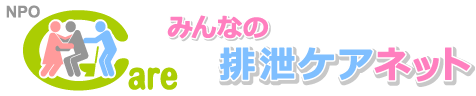 謹啓　皆様方におかれましては益々御健勝のこととお慶び申し上げます。
下記の要領にて実習を取り入れた排尿管理セミナーを予定致しました。
現場での排尿ケアの実践にお役立て頂ければと存じます。参加には予約登録が必要です。
なお会場に排泄ケア、高齢者医療関連製品の展示も行いますのでご自由にご覧ください。 　　謹白
【日　　時】　　平成28年11月12日（土）　11：00～16：00
【場　　所】　　佐賀大学医学部看護学科棟　〒849-8501　佐賀県佐賀市鍋島5丁目1－1
【対　　象】　　排尿管理に携わる医療スタッフ（介護士、看護師、ケースワーカー、医師等）　
【会　　費】　  1,000円 （テキスト代、昼食代を含む）　　　　　
【申し込み】  11月7日（月）までにお申し込みください　（定員 100名）
　　　　　　　　①Web申し込み　http://minnano-haisetsu.com/
　　　　　 ②別紙申し込み用紙にてFax申し込み　
※詳細はみんなの排泄ケアネットのHPを御覧下さい。http://minnano-haisetsu.com/
～　セミナー　内容　～
※セミナー時間中に排泄ケア、高齢者医療関連製品の展示を行います（セミナー会場内）
主催：NPO法人 みんなの排泄ケアネット・佐賀大学医学部泌尿器科
後援：佐賀県医師会（仮）、佐賀県老人福祉施設協議会（仮）、佐賀県介護老人保健施設協会（仮）
*本講座は日医生涯教育講座2.5単位が取得できます。カリキュラムコード：2 ・14・65 ・80
〒849-8501佐賀市鍋島5丁目1-1, 佐賀大学医学部泌尿器科
Tell：0952－34－2344　（平日　9：00～17：00）, Fax: 0952-34-2060
E-mail: hinyoukika@ml.cc.saga-u.ac.jp
問い合わせ